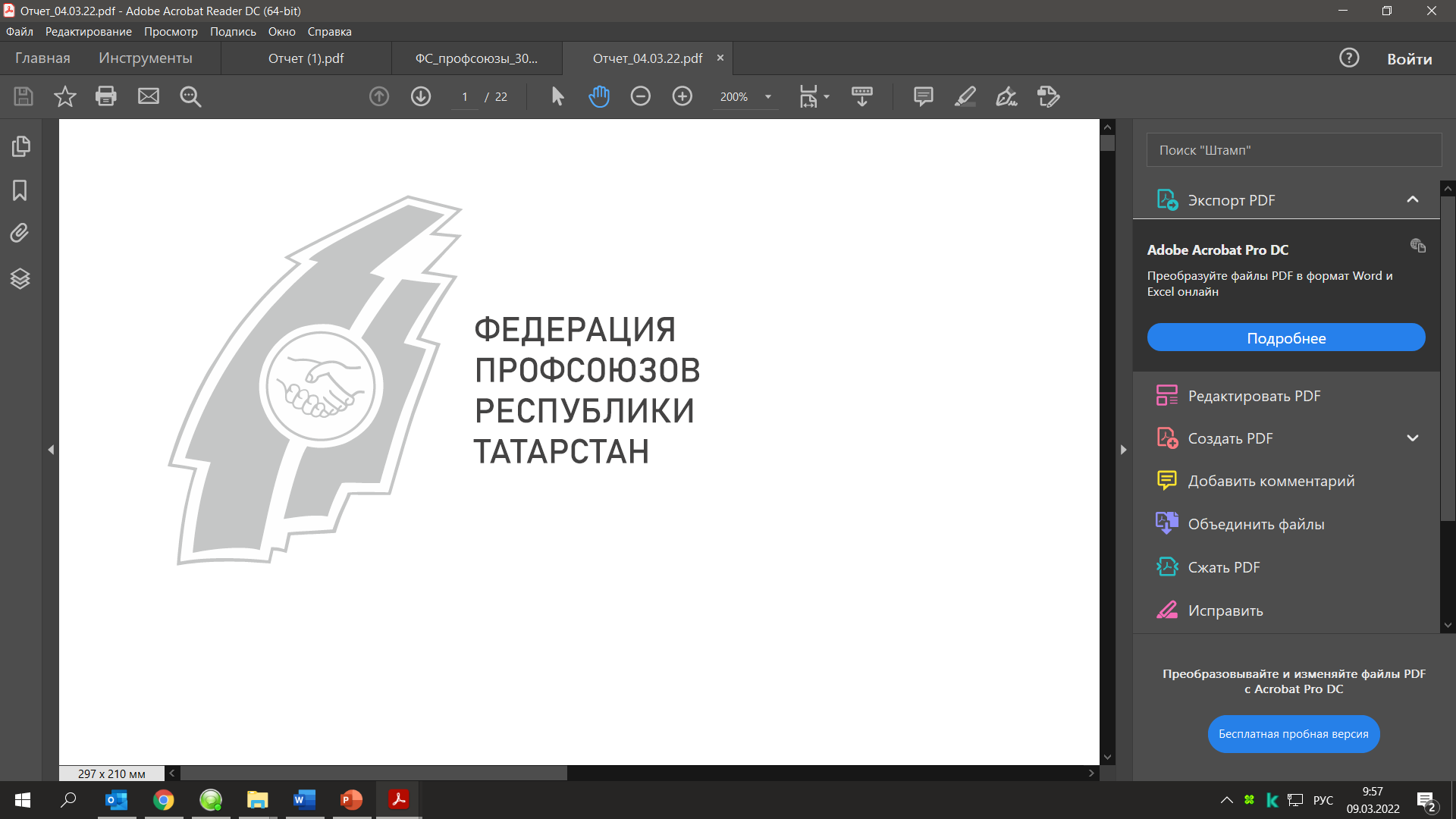 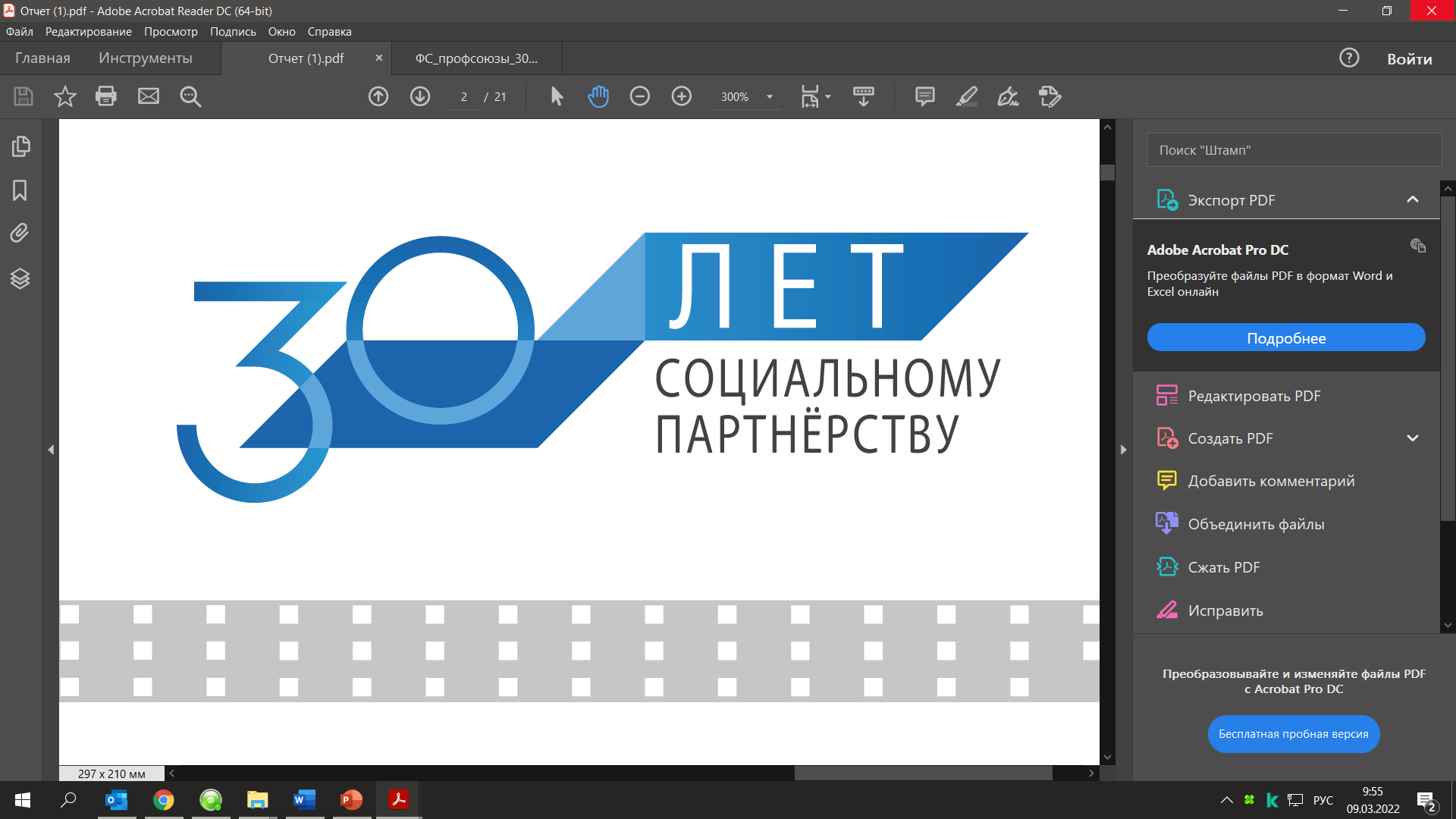 ОРГАНИЗАЦИЯ РАБОТЫ ПУНКТОВ ВРЕМЕННОГО РАЗМЕЩЕНИЯ
НА БАЗЕ САНАТОРИЕВ ФЕДЕРАЦИИ ПРОФСОЮЗОВ РТ
Кузьмичева Елена Ивановна
Председатель Союза «Федерация профсоюзов Республики Татарстан»
27 января 2023 г.
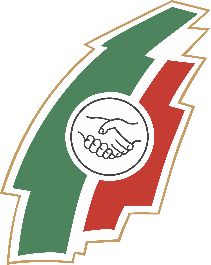 ФЕДЕРАЦИЯ ПРОФСОЮЗОВ РЕСПУБЛИКИ ТАТАРСТАН
ПВР на базе санаториев Федерации профсоюзов РТ
Ливадия-Татарстан
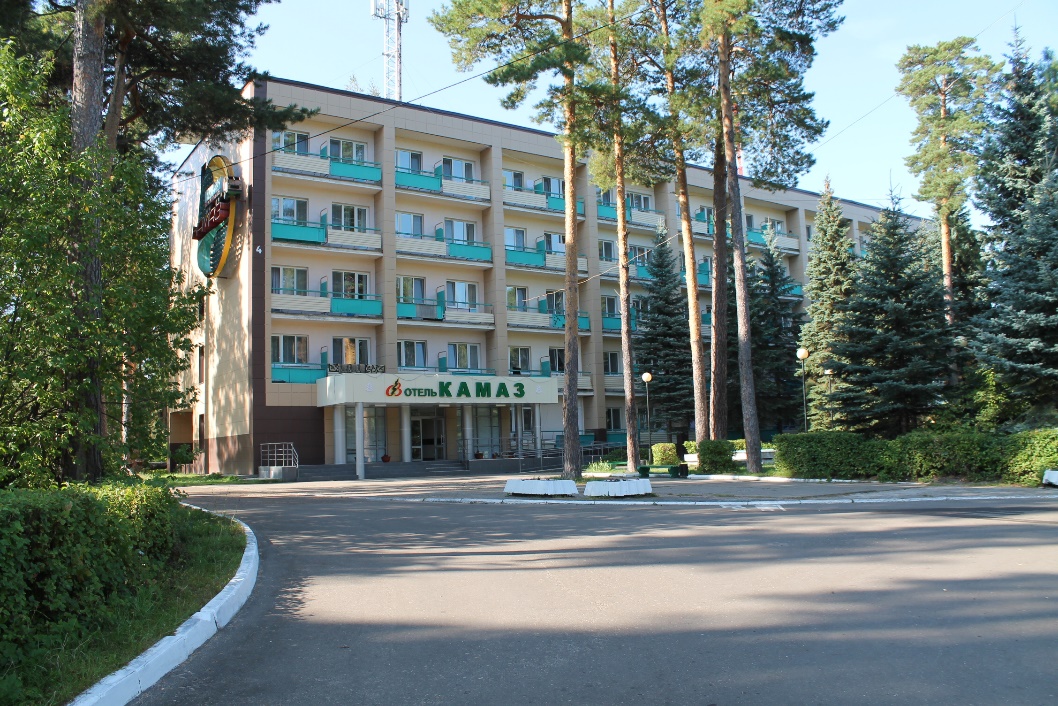 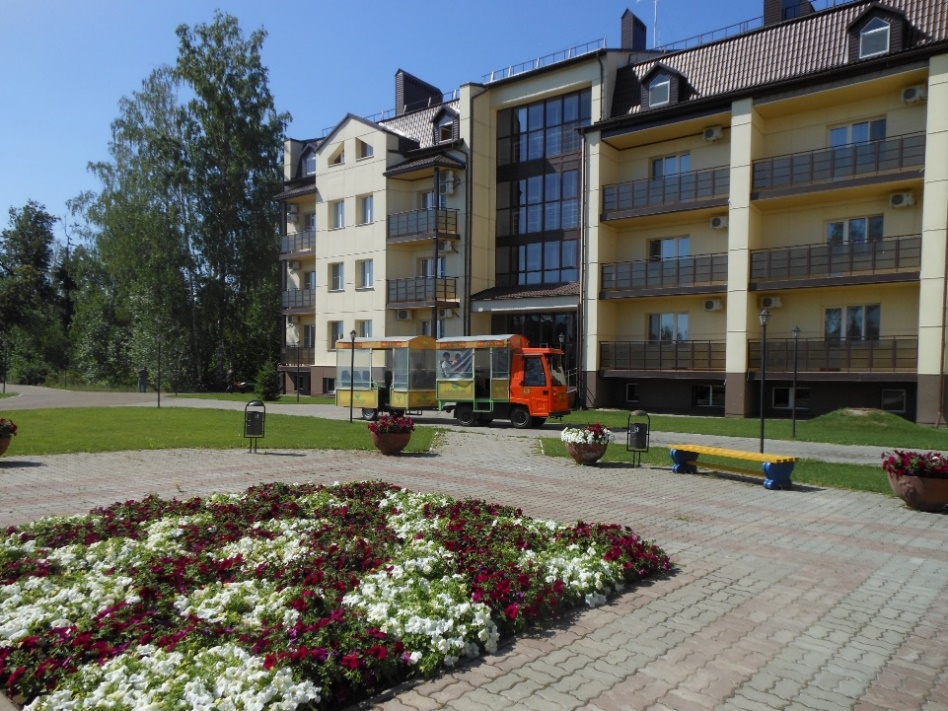 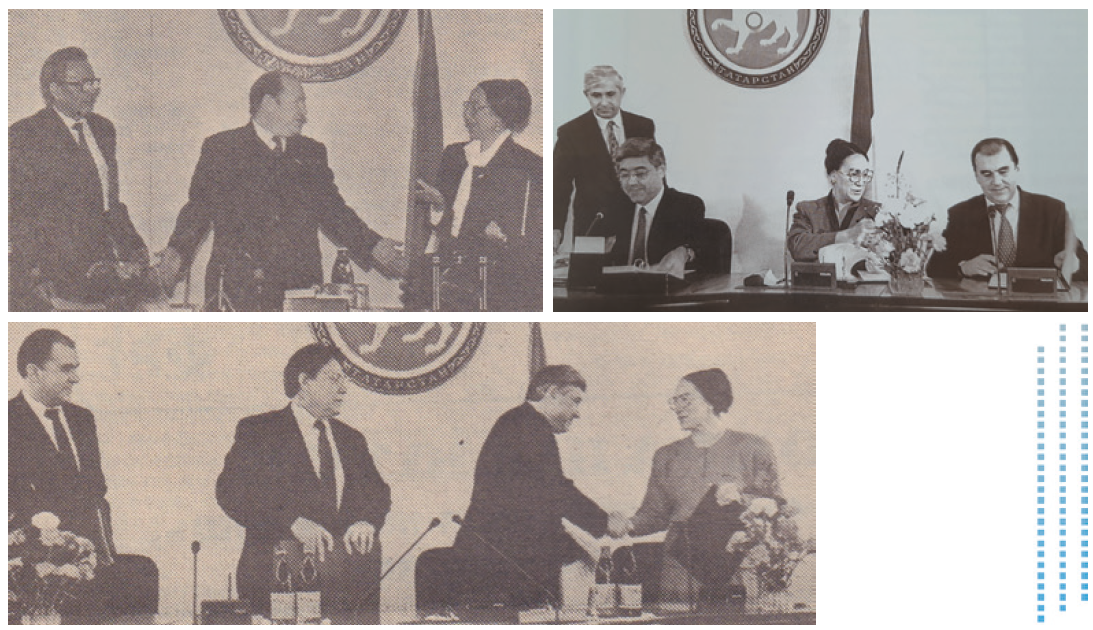 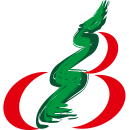 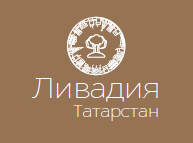 Васильевский
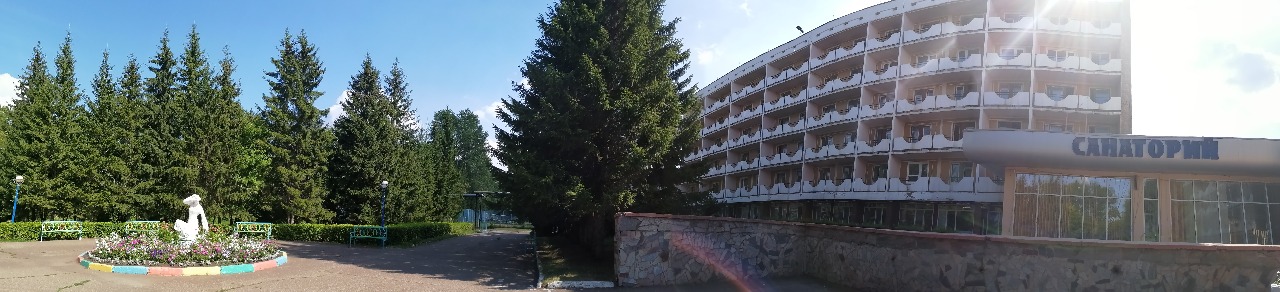 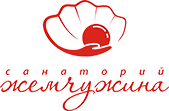 Жемчужина
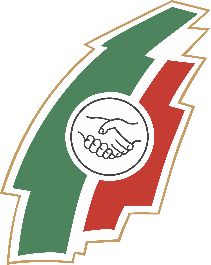 ФЕДЕРАЦИЯ ПРОФСОЮЗОВ РЕСПУБЛИКИ ТАТАРСТАН
Информация
 о численности вынужденных переселенцев,
 размещенных в ПВР
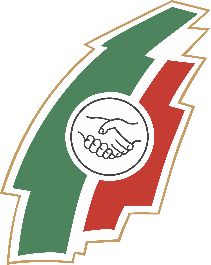 ФЕДЕРАЦИЯ ПРОФСОЮЗОВ РЕСПУБЛИКИ ТАТАРСТАН
Условия размещения в ПВР
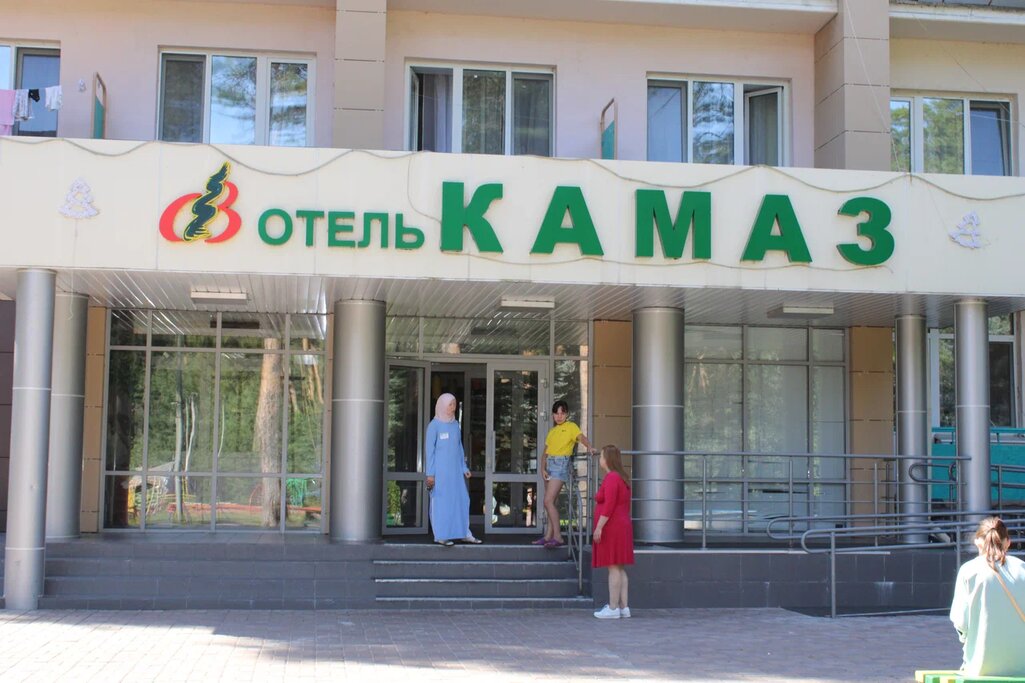 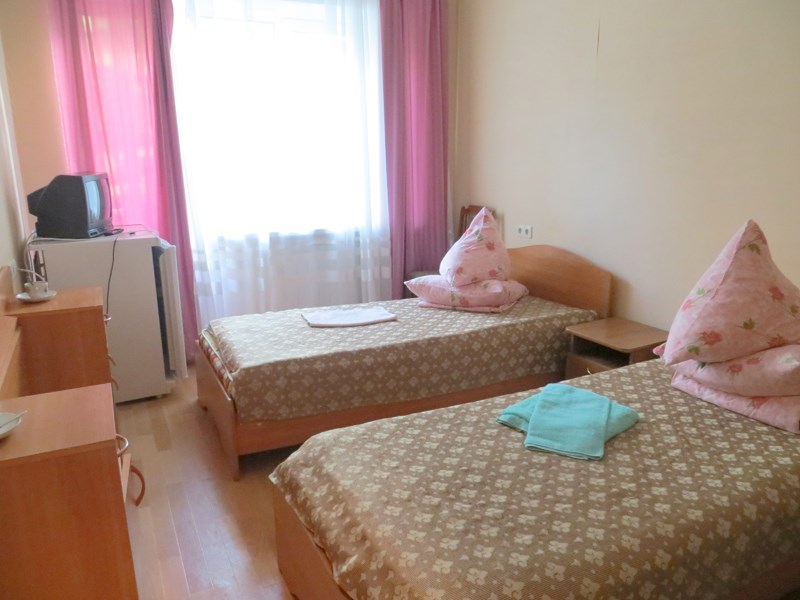 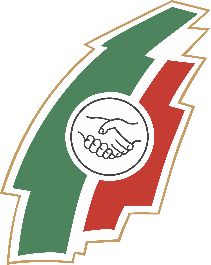 ФЕДЕРАЦИЯ ПРОФСОЮЗОВ РЕСПУБЛИКИ ТАТАРСТАН
Условия питания и досуга в ПВР
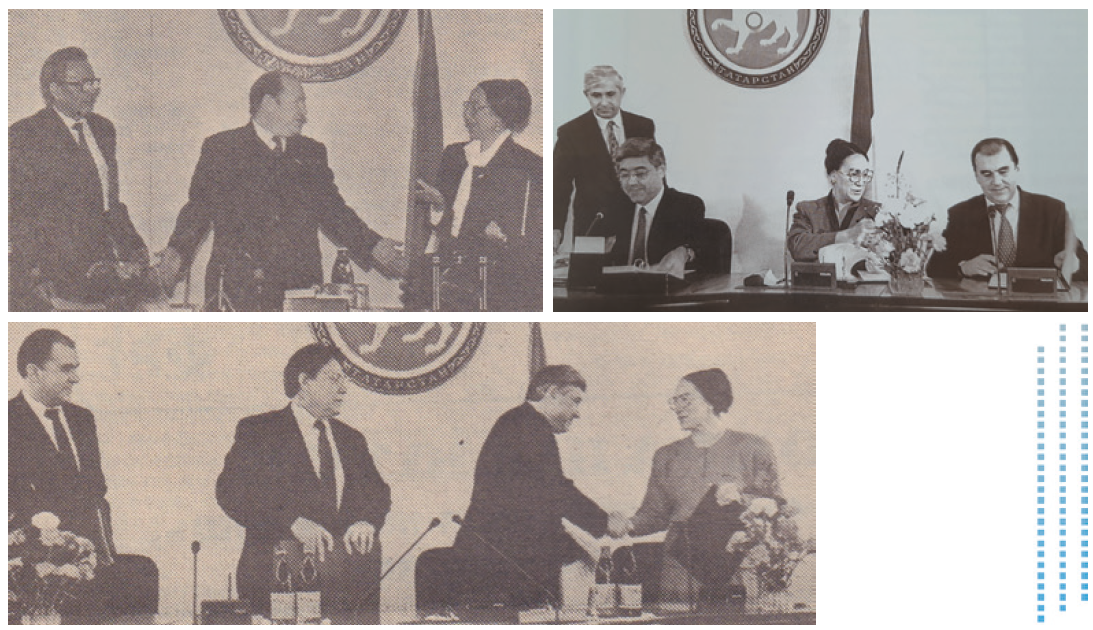 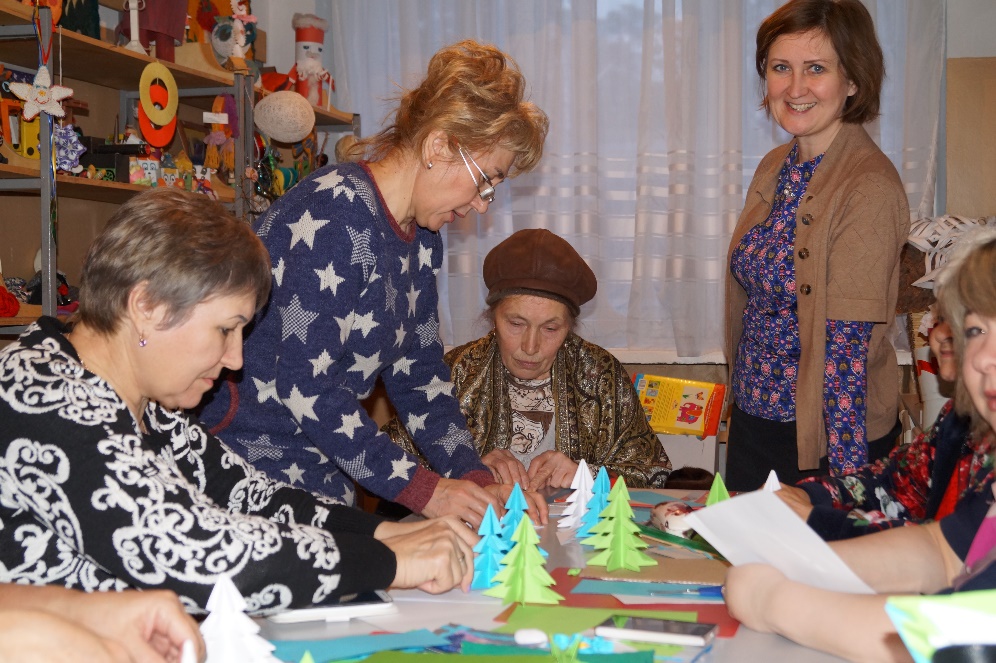 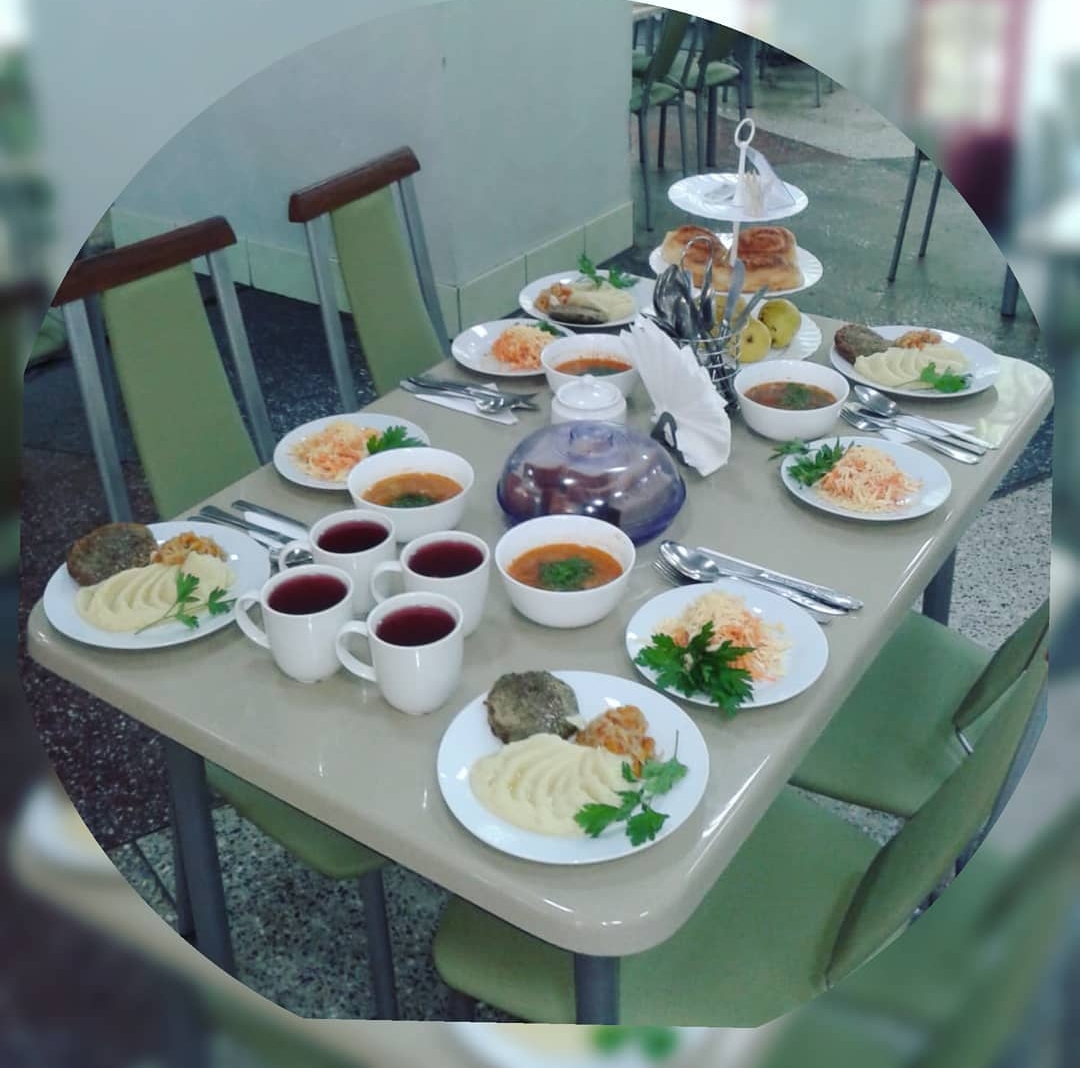 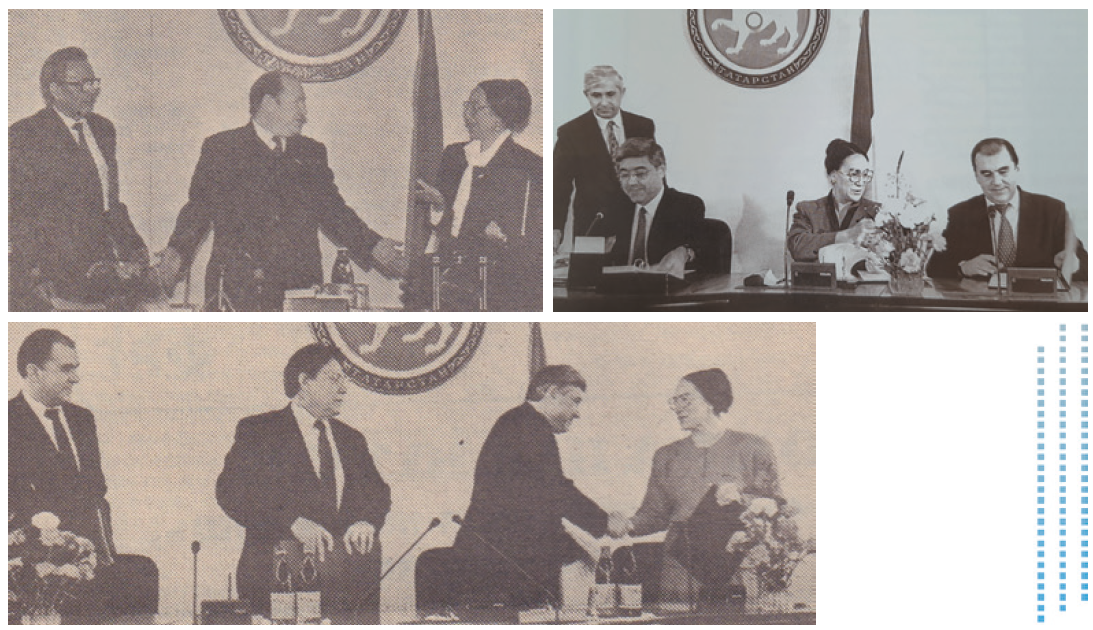 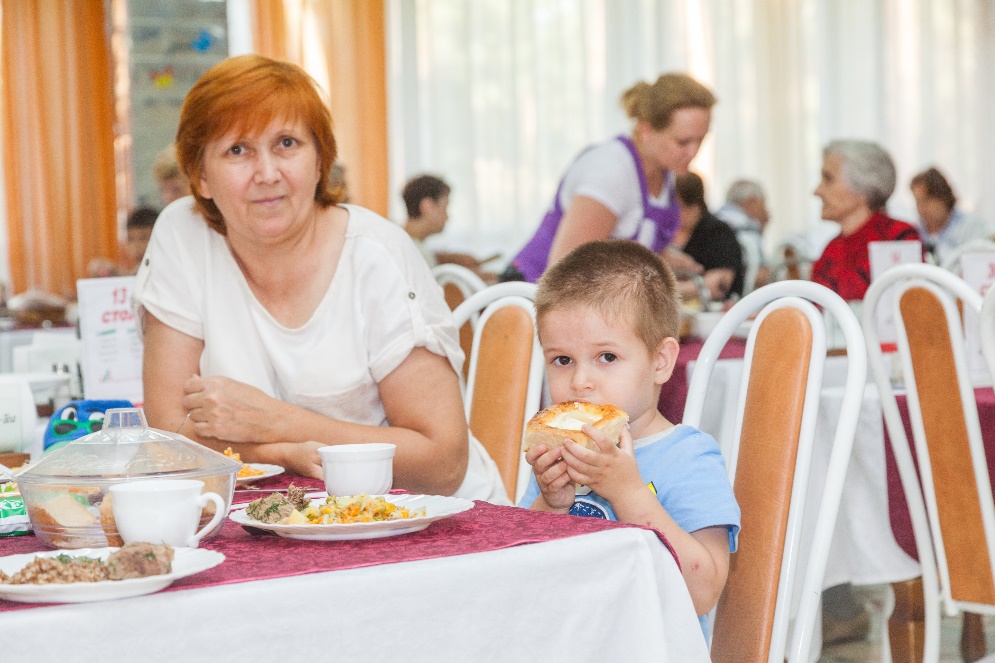 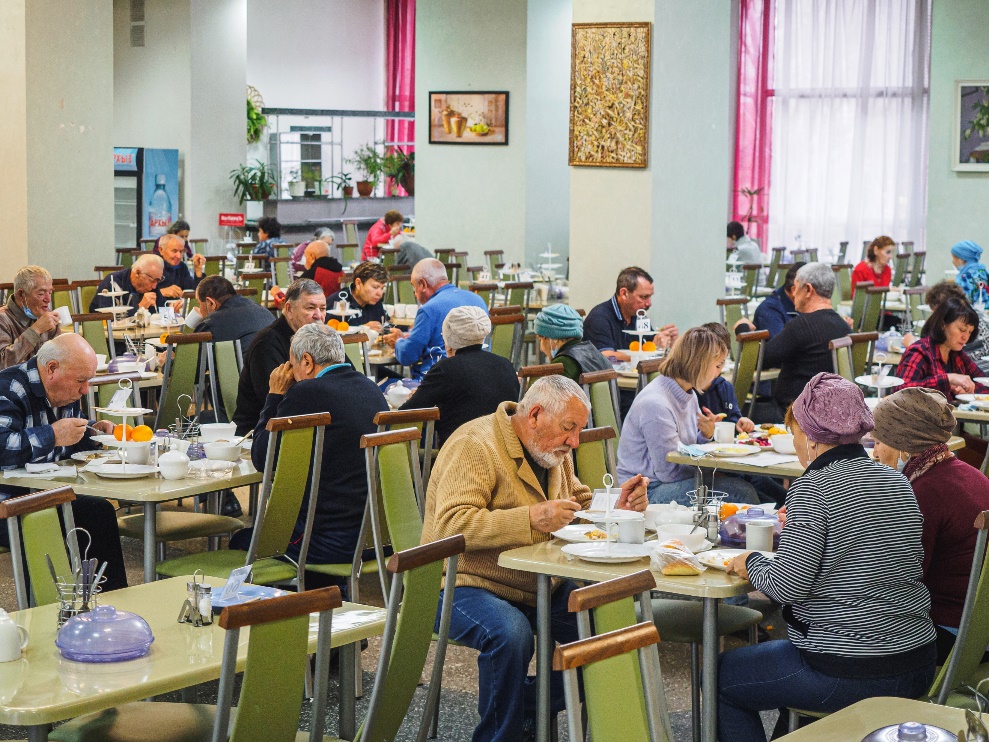 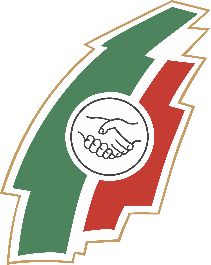 ФЕДЕРАЦИЯ ПРОФСОЮЗОВ РЕСПУБЛИКИ ТАТАРСТАН
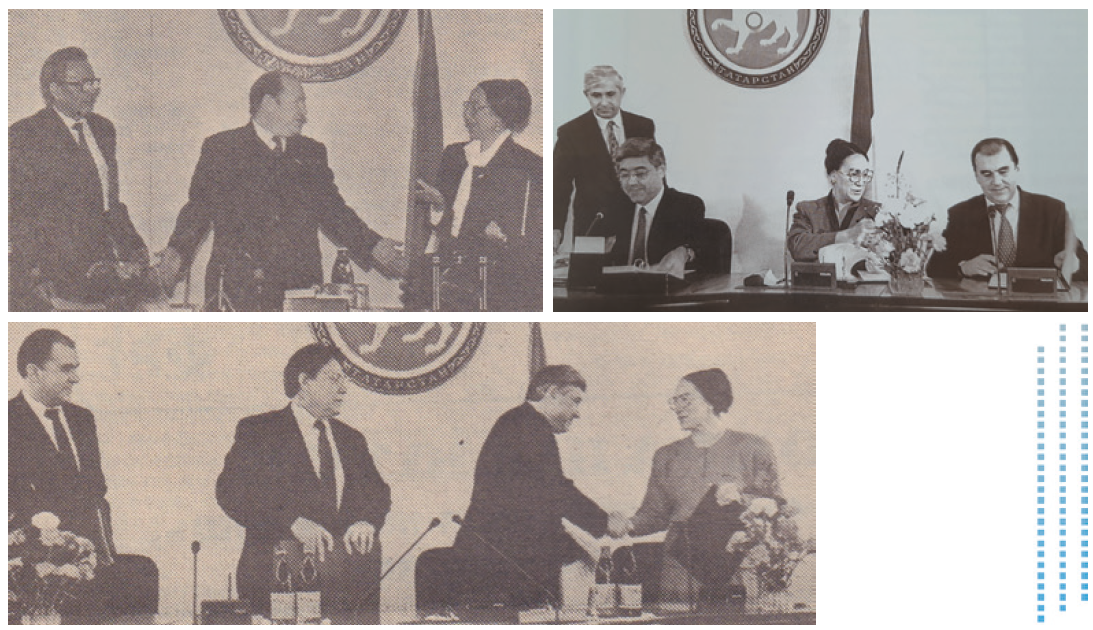 Комплексная помощь
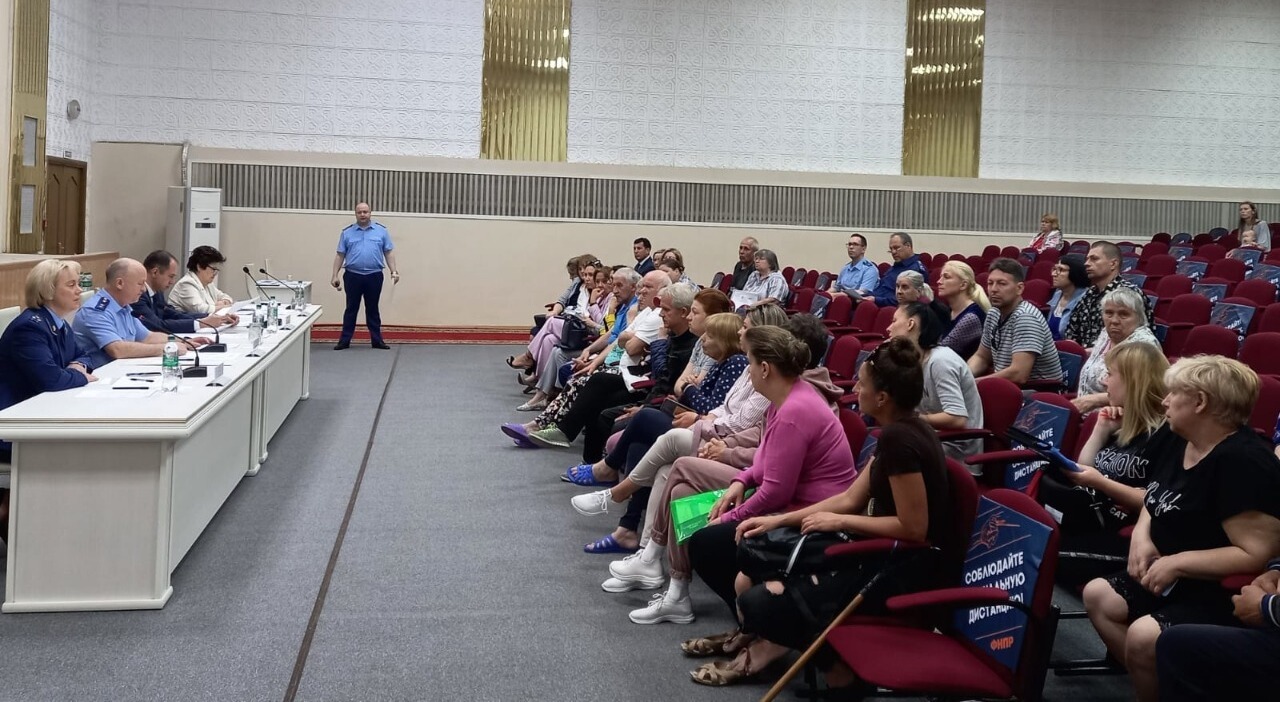 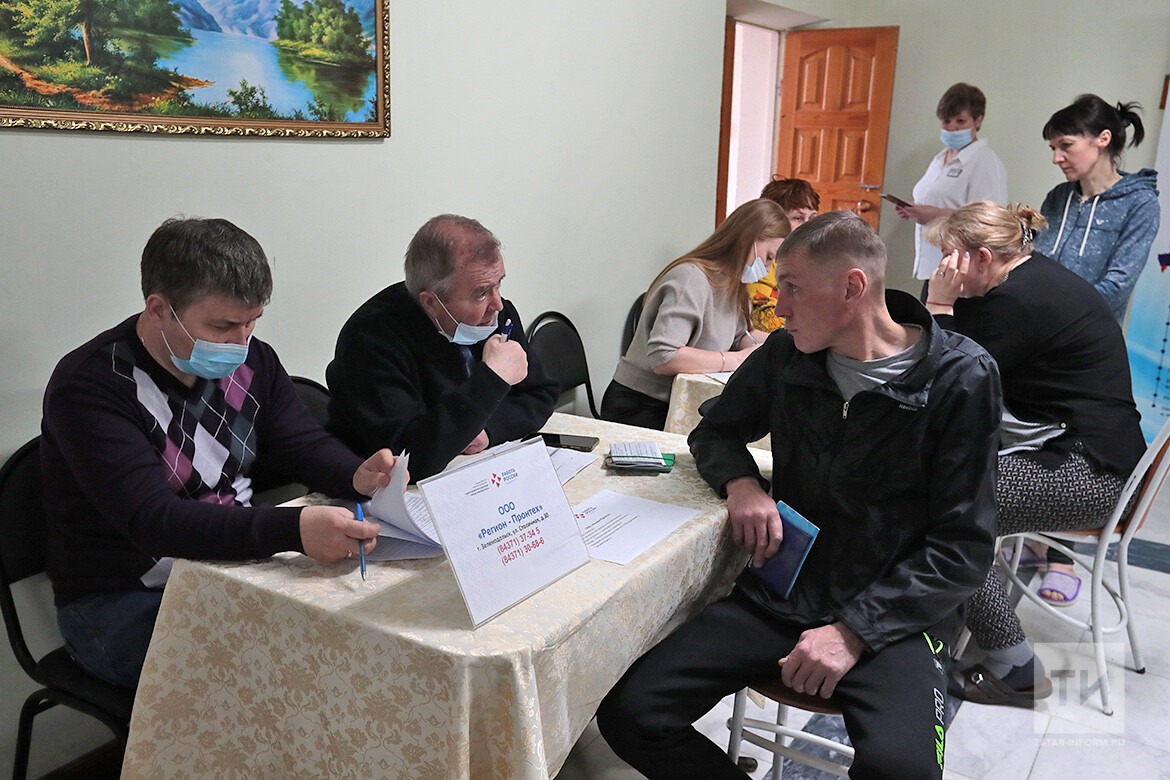 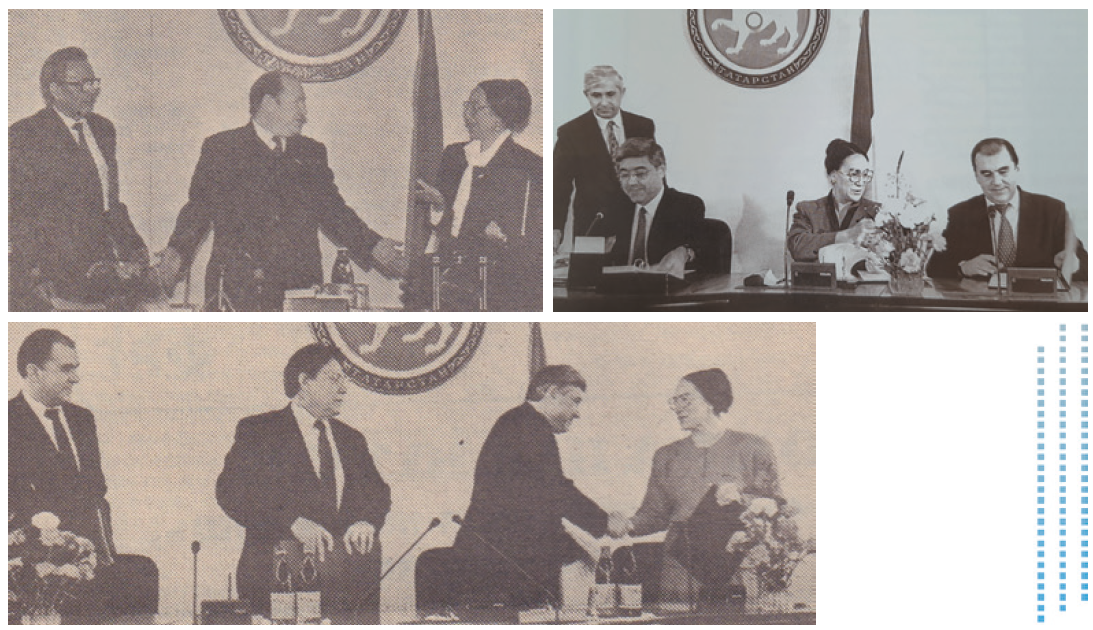 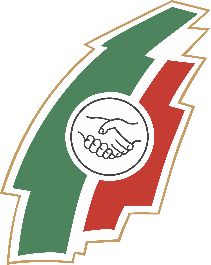 ФЕДЕРАЦИЯ ПРОФСОЮЗОВ РЕСПУБЛИКИ ТАТАРСТАН
Особое внимание уделяется детям в ПВР
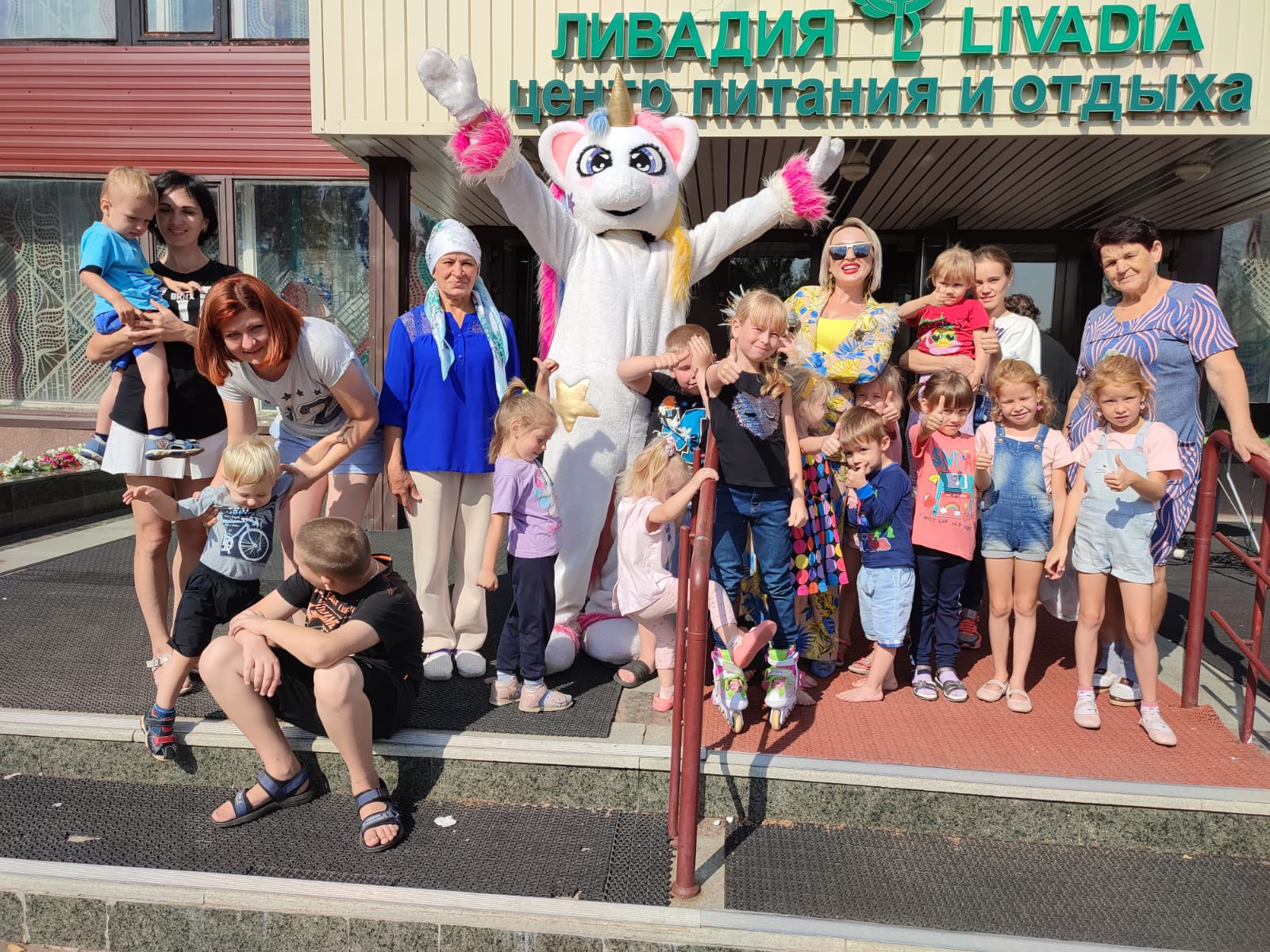 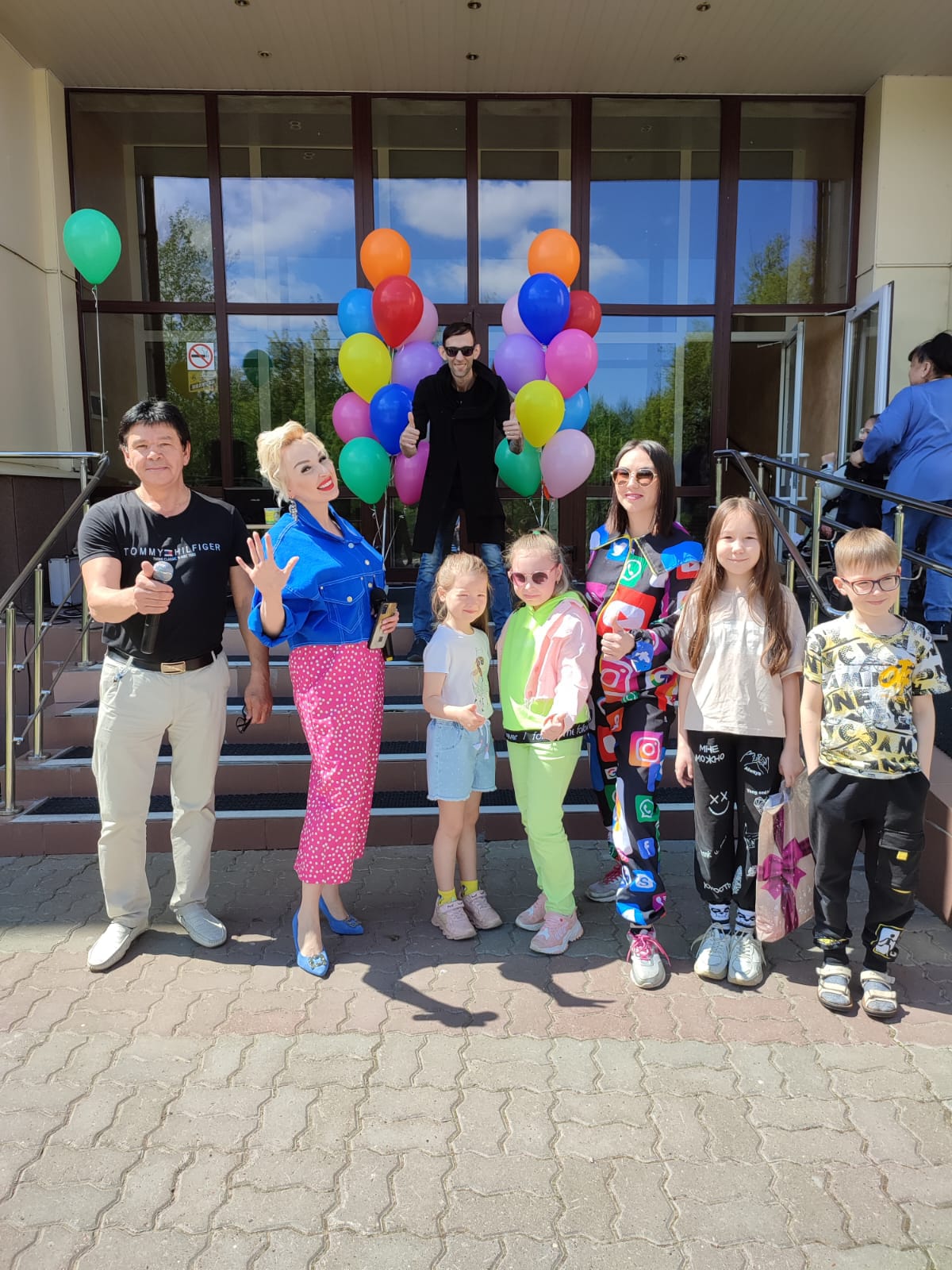 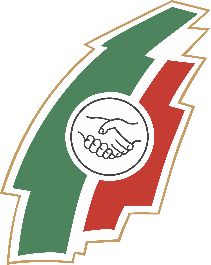 ФЕДЕРАЦИЯ ПРОФСОЮЗОВ РЕСПУБЛИКИ ТАТАРСТАН
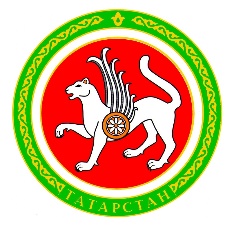 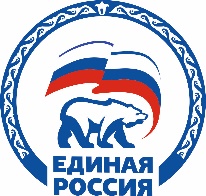 Акция «Помоги собраться в школу»
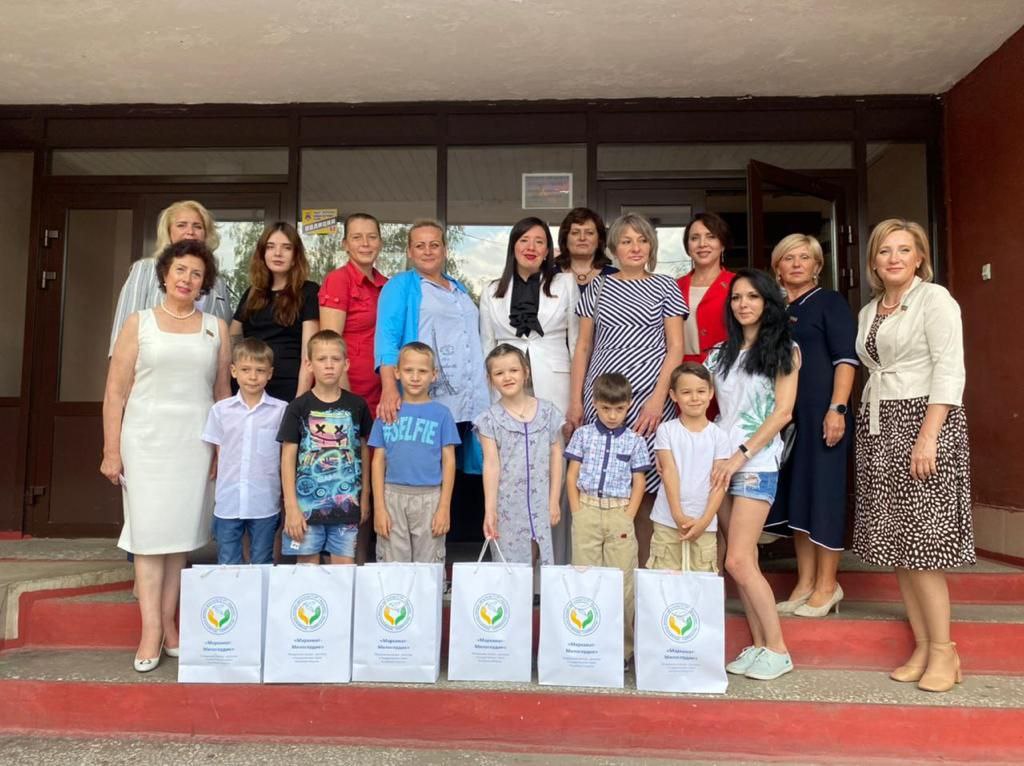 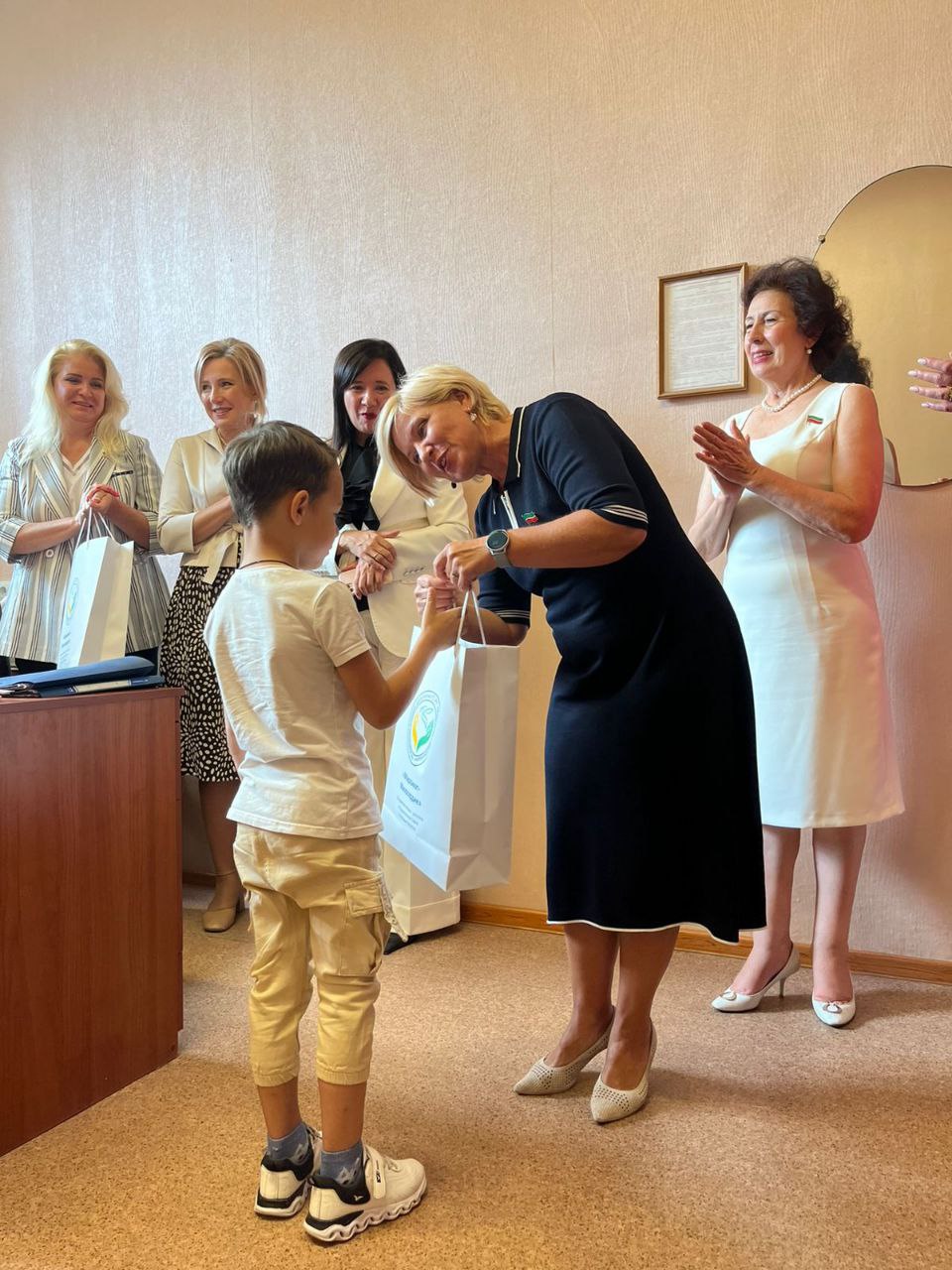 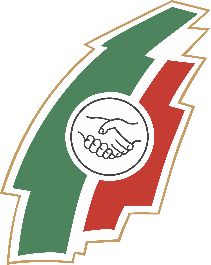 ФЕДЕРАЦИЯ ПРОФСОЮЗОВ РЕСПУБЛИКИ ТАТАРСТАН
Мероприятия для детей в ПВР
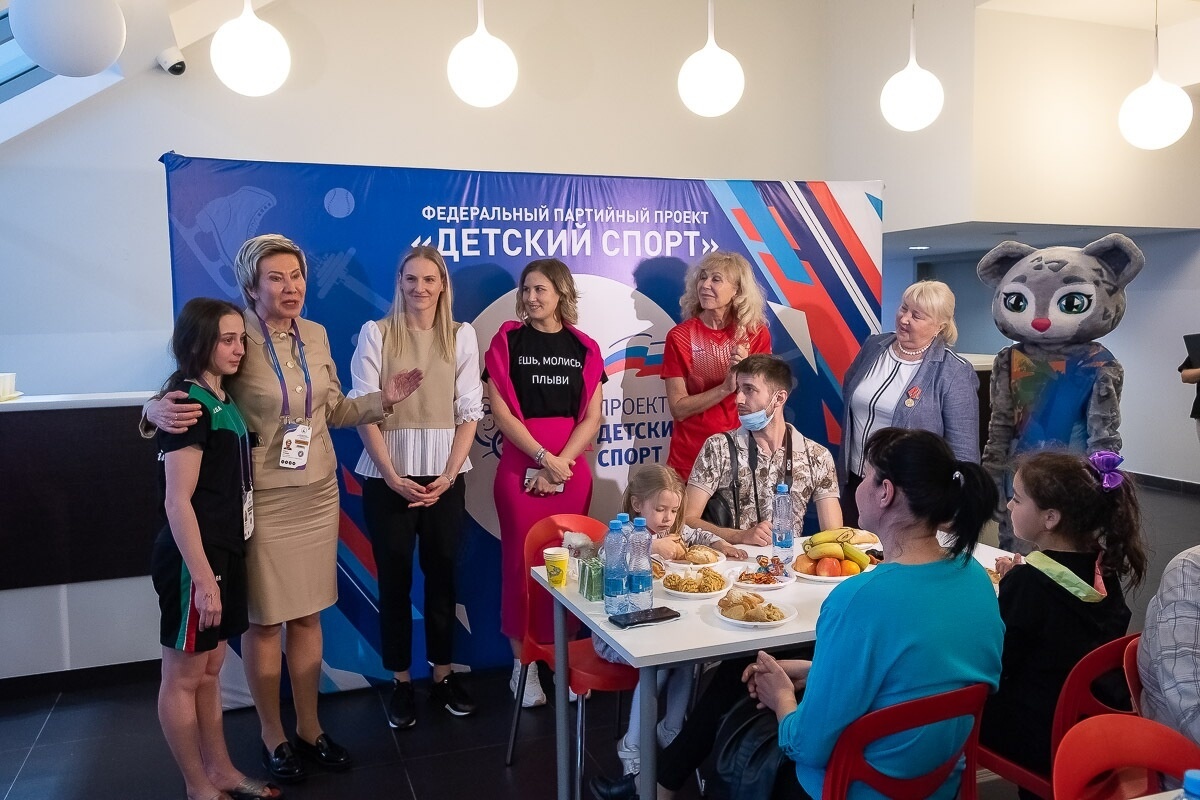 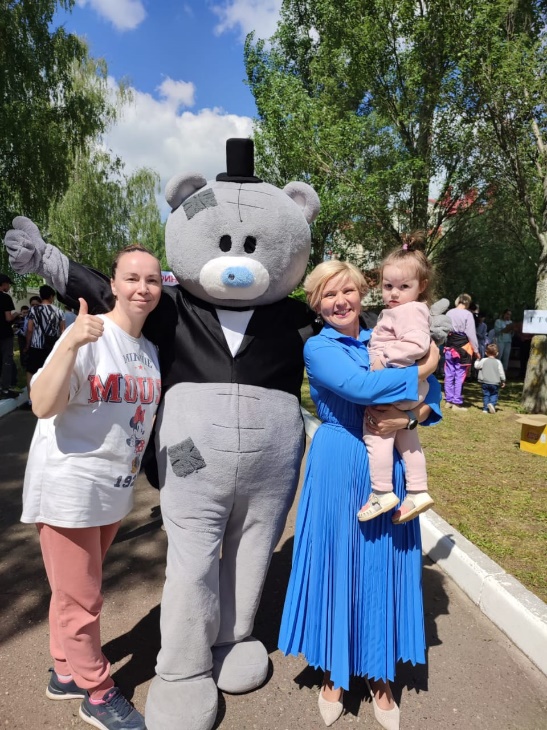 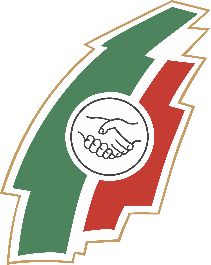 ФЕДЕРАЦИЯ ПРОФСОЮЗОВ РЕСПУБЛИКИ ТАТАРСТАН
Посещение ПВР 
депутатами Госдумы РФ и Госсовета РТ
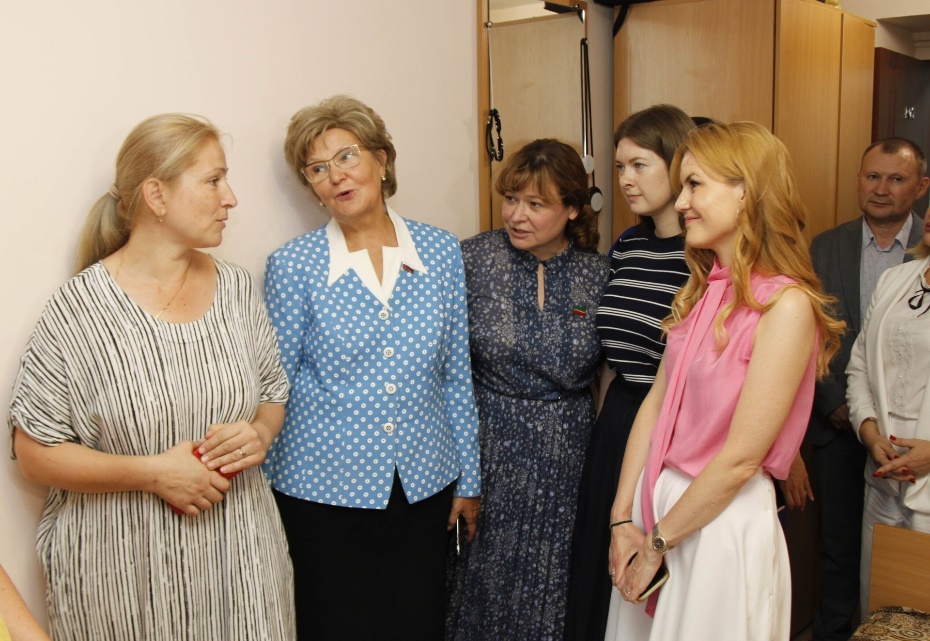 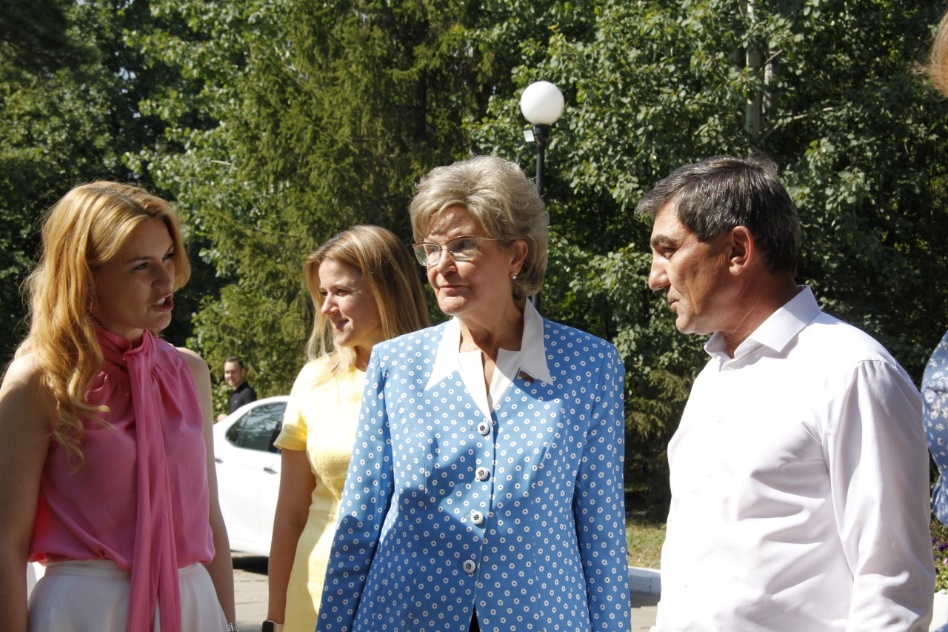 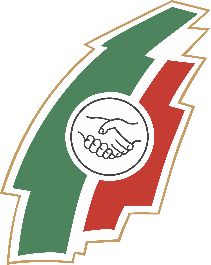 ФЕДЕРАЦИЯ ПРОФСОЮЗОВ РЕСПУБЛИКИ ТАТАРСТАН
Представители Управления Верховного комиссара ООН  и Российского Красного Креста в ПВР
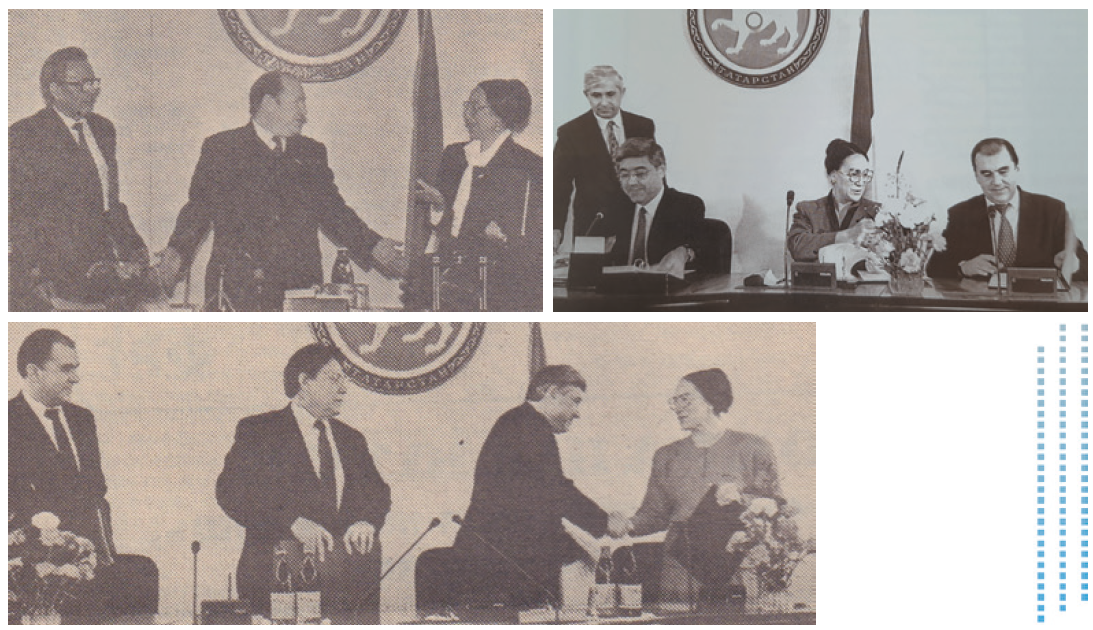 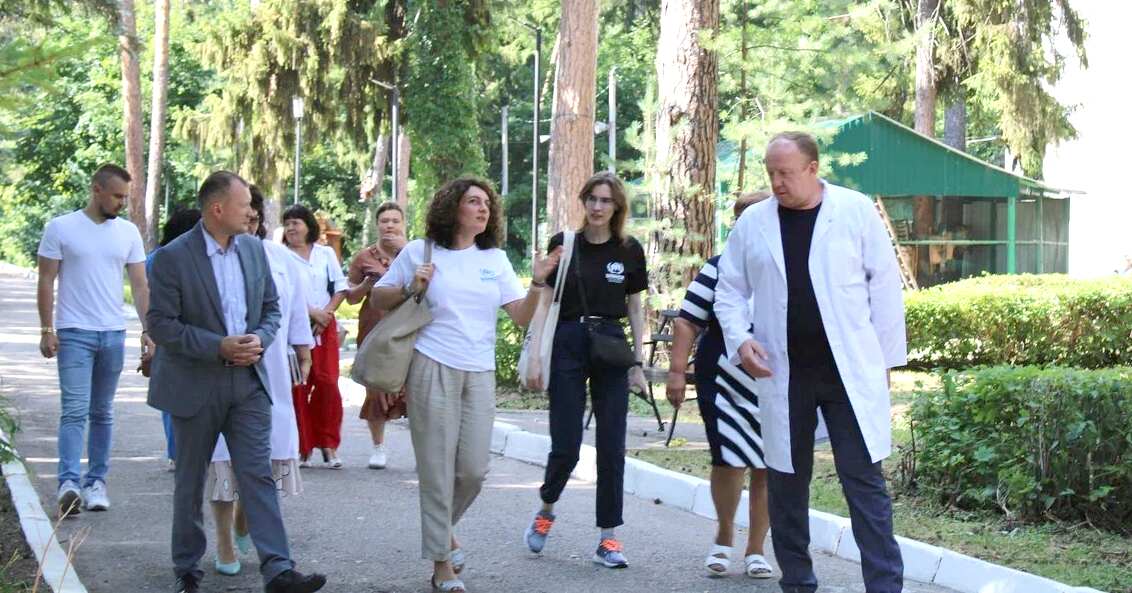 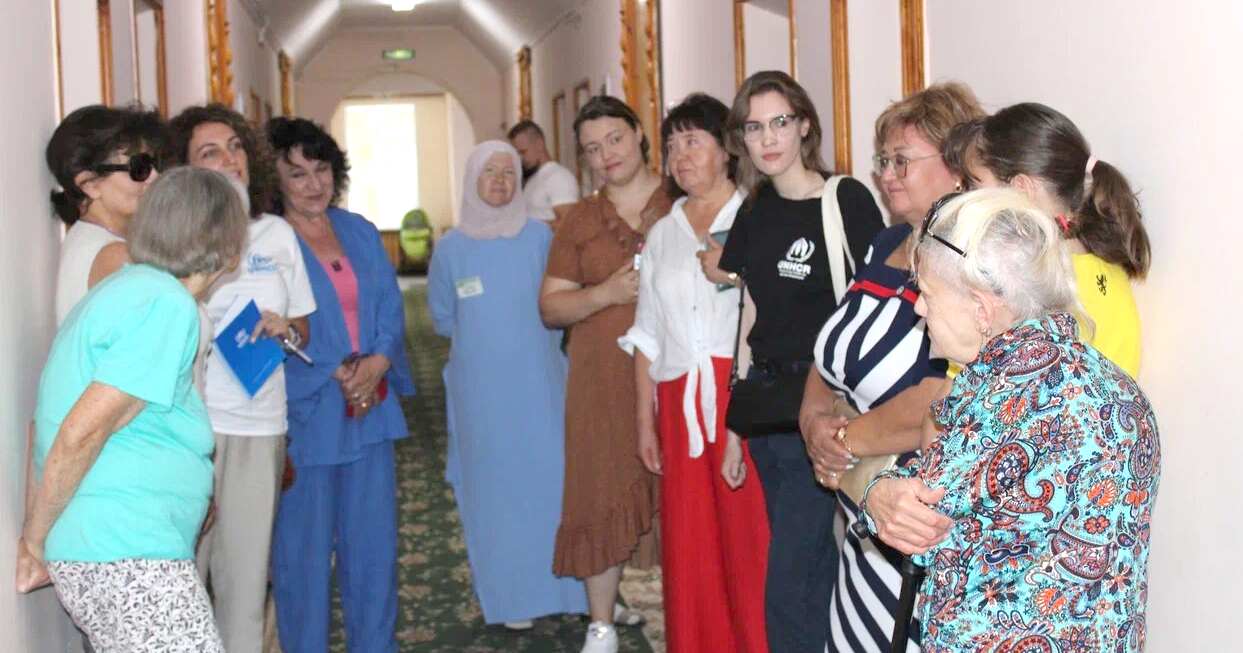 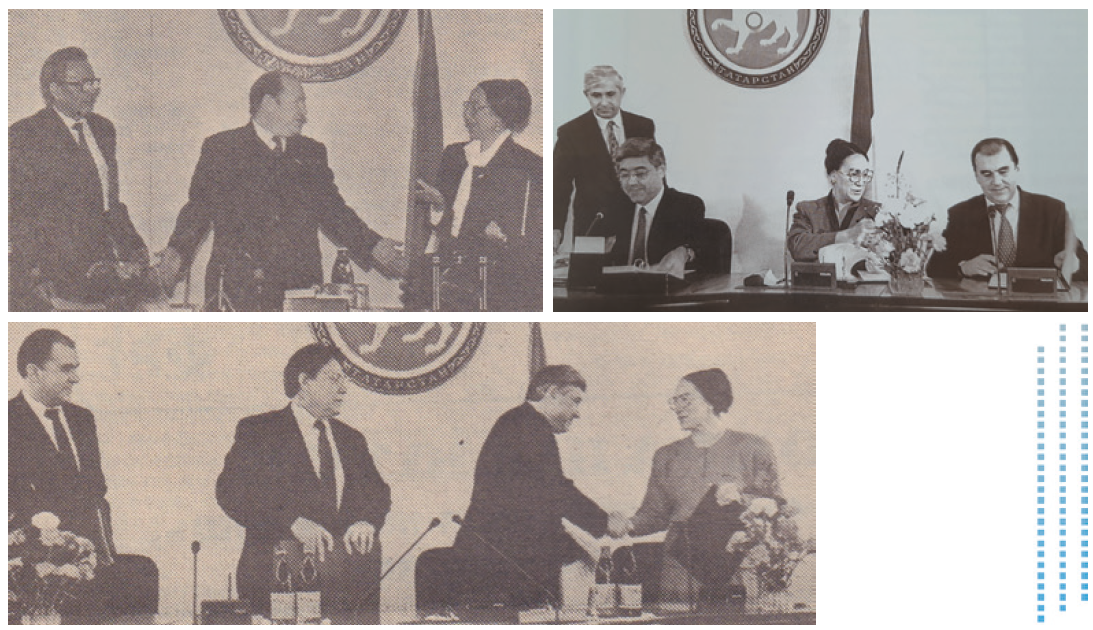 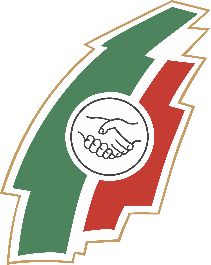 ФЕДЕРАЦИЯ ПРОФСОЮЗОВ РЕСПУБЛИКИ ТАТАРСТАН
Прием обращений от проживающих в ПВР
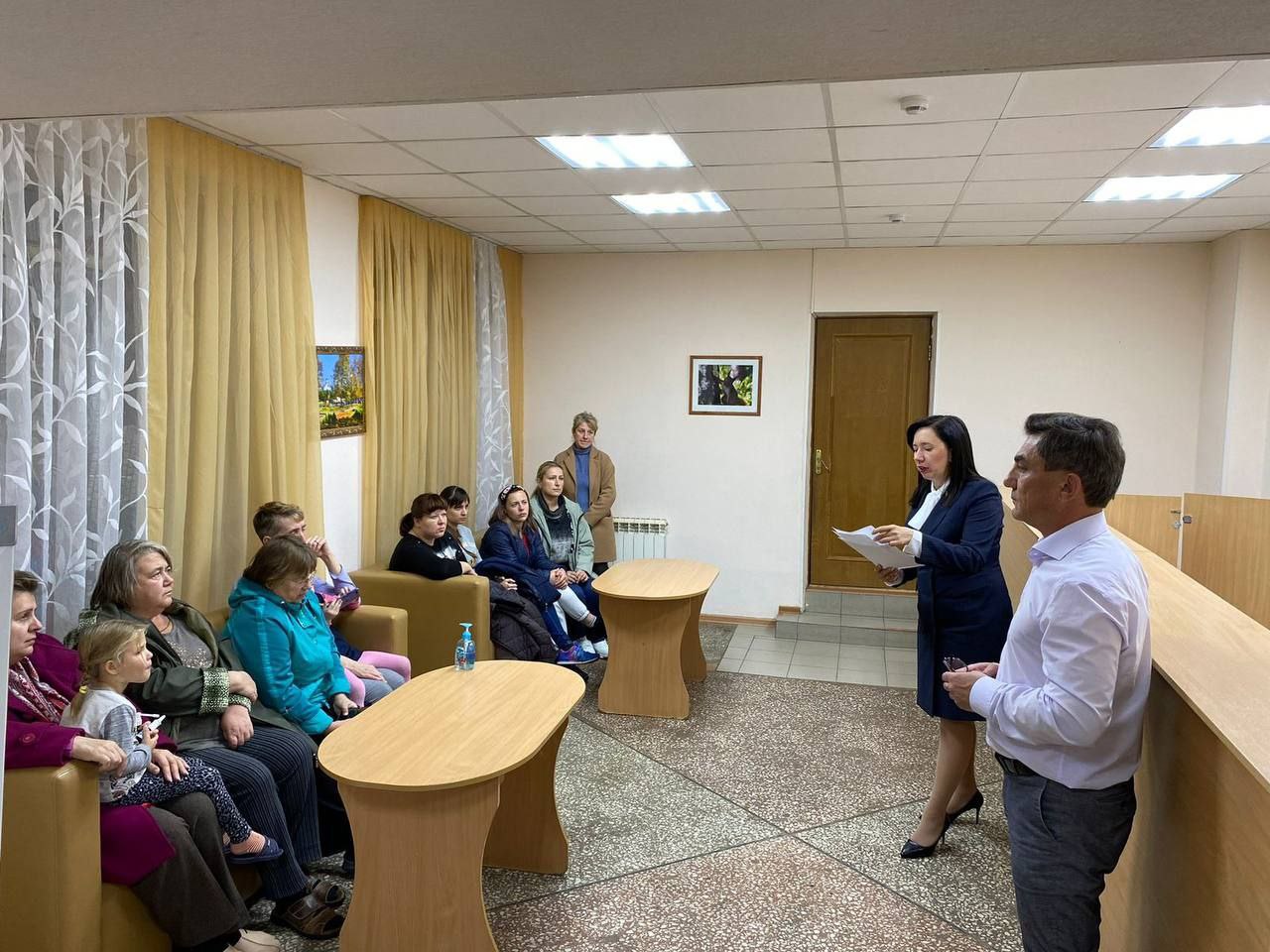 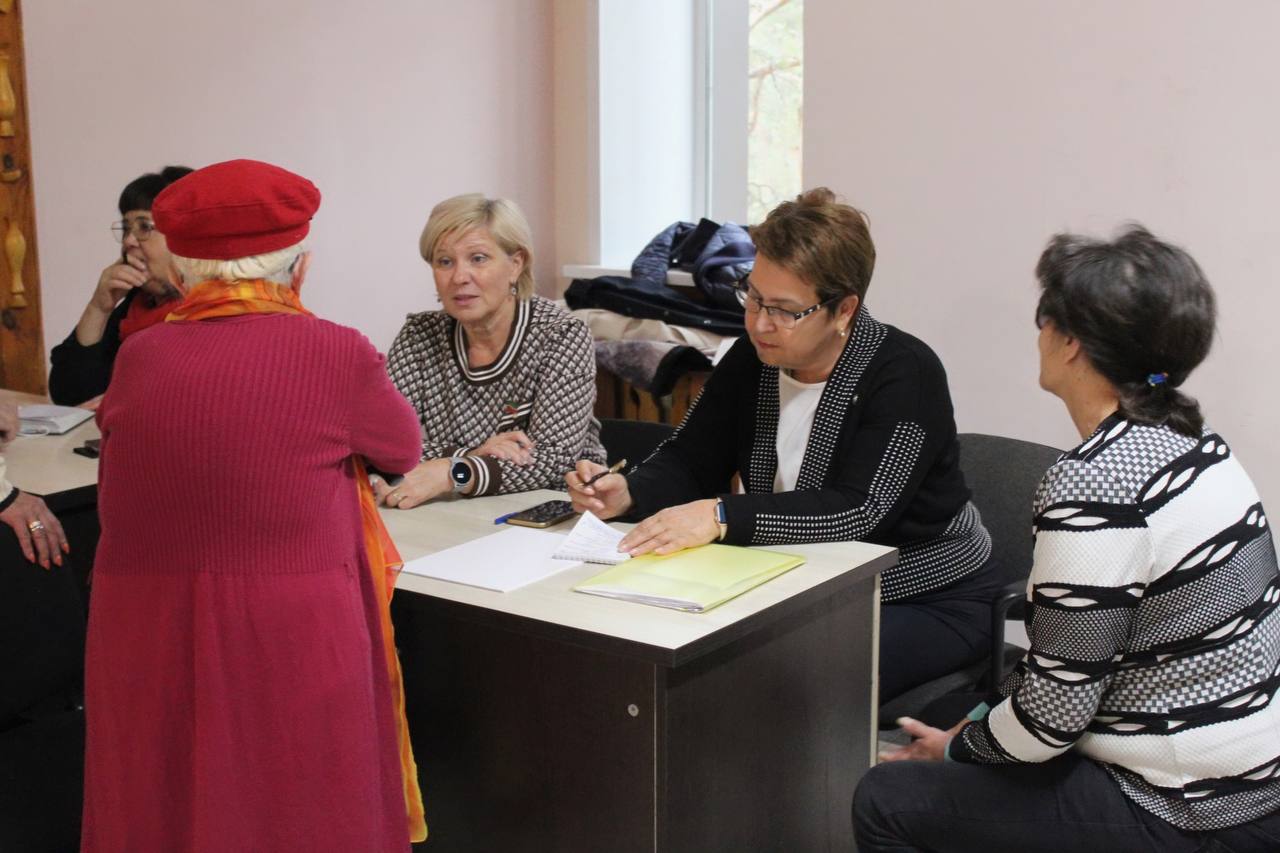 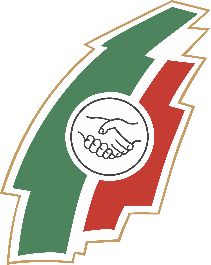 ФЕДЕРАЦИЯ ПРОФСОЮЗОВ РЕСПУБЛИКИ ТАТАРСТАН
Прием граждан в ПВР по вопросам социального характера –
санаторий «Жемчужина», 24 января 2023 г.
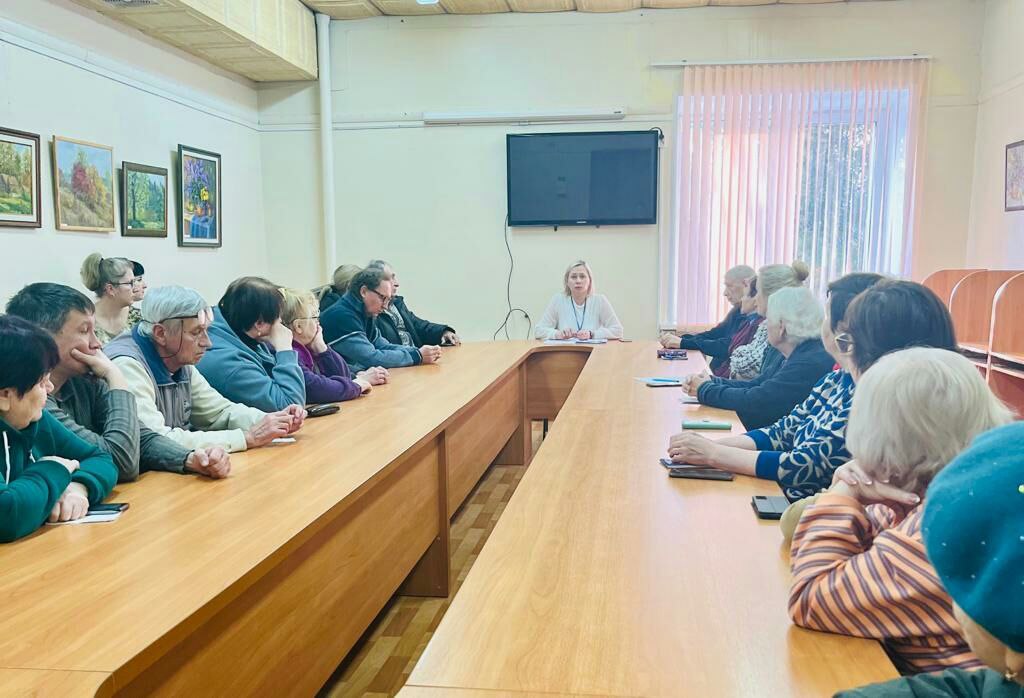 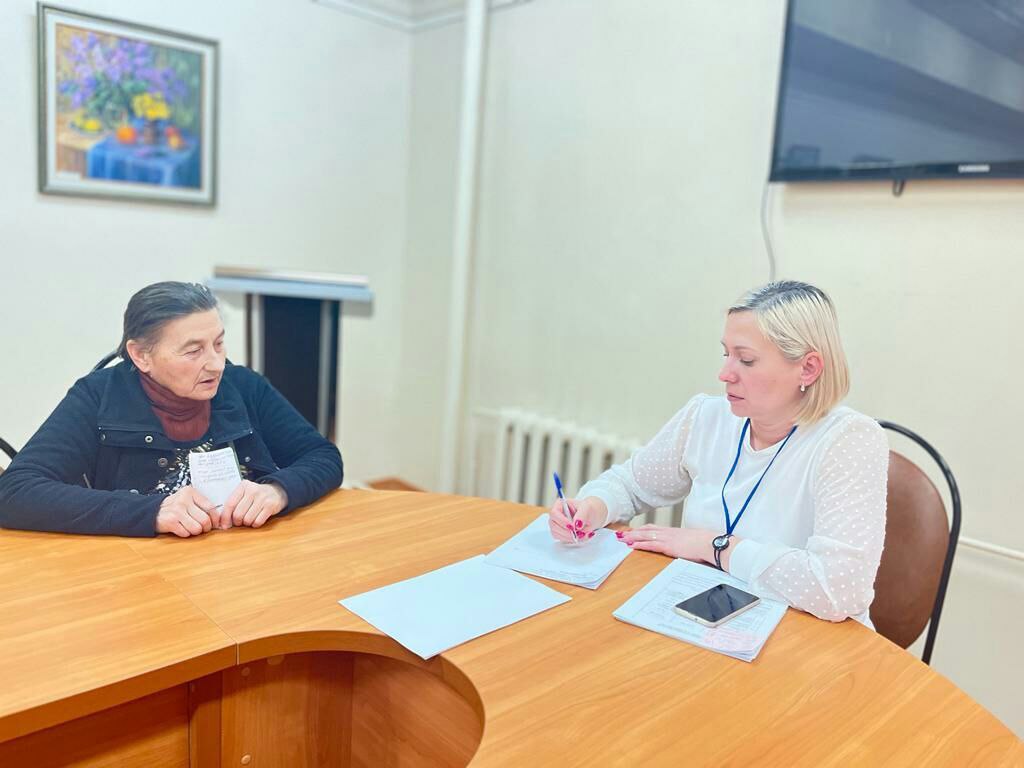 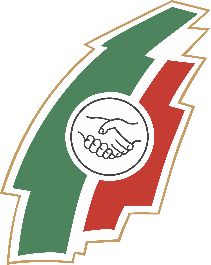 ФЕДЕРАЦИЯ ПРОФСОЮЗОВ РЕСПУБЛИКИ ТАТАРСТАН
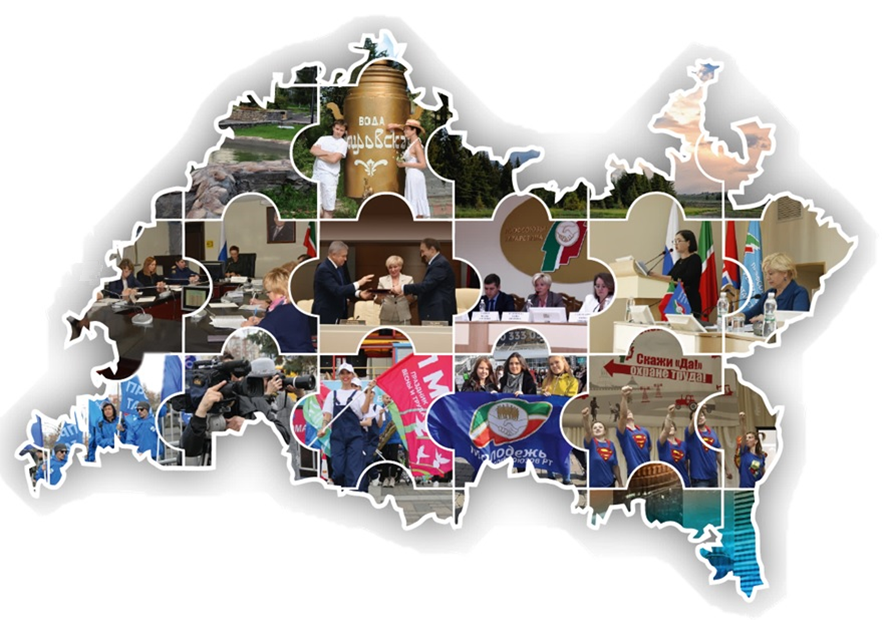 Вместе мы преодолеем все невзгоды!
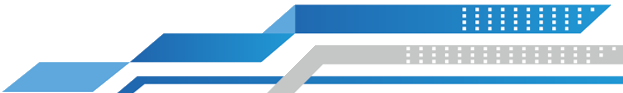